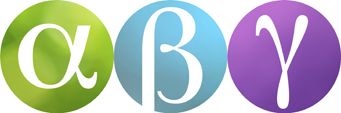 BEGREPP – NUMERISK RÄKNING
AVRUNDNING
BRÅK
MULTIPLIKATION
ANDEL
TÄLJARE
KVOT
NÄRMEVÄRDE
DIVISION
NÄMNARE
ÖVERSLAGS-RÄKNING
FAKTOR
PRODUKT